فن التعامل مع شكاوى واعتراضات العملاء
الاتفاقيات
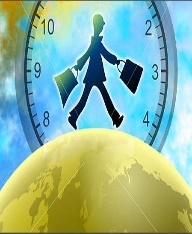 الإلتزام بوقت البرنامج وفترات الاستراحة
 دليل وعيك
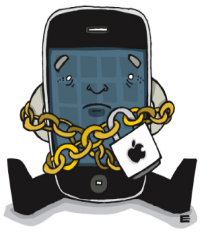 لاتدع هاتفك المتنقل يشوش أفكار من حولك
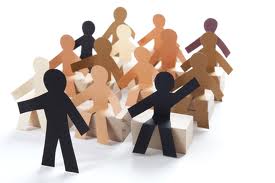 الأسئلة والنقاش متاحة في محتوى البرنامج
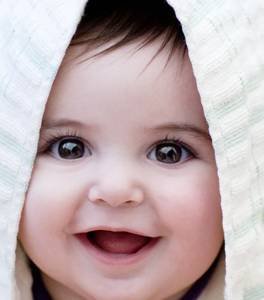 إبتسامتك و تعاونك دليل حب العمل الجماعي
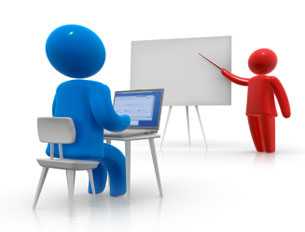 تأقلمك مع المدرب و تنفيذ التمارين يسهل
 استيعاب المادة العلمية
محاور الدورة
الهدف العام للبرنامج التدريبي
اكتساب مهارات التميز فى خدمة العملاء والتعامل مع شكاوى واعتراضات العملاء المنزعجين وكسب رضائهم
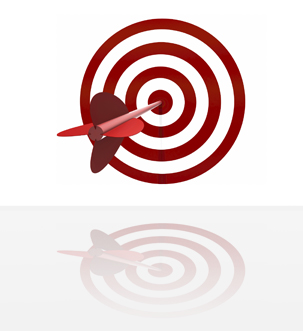 الأهداف التفصيلية للبرنامج التدريبي
بنهاية هذا البرنامج التدريبي نتوقع أن المشاركون قد حققوا النتائج الآتية (بمشيئة الله )
تزويد المشاركين بمفهوم العميل واهميته .
التعريف على مهارات الاتصال لفهم العميل .
الوقوف علي معرفة وتحليل شخصية العملاء .
التدريب علي حل المشكلات .
معرفة طرق تهدئة العملاء المزعجين .
لنبدأ البرنامج
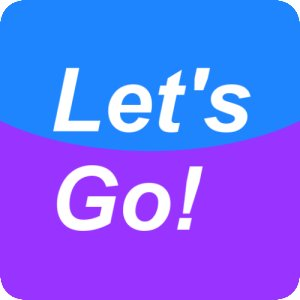 الوحدة التدريبية الاولى
مقدمة حول العميل وأهمية
محتويات الوحدة التدريبية الأولى
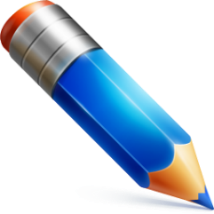 تعريف العميل
العميل الداخلى
العميل الخارجى
تعريف العميل
عملاؤك افراد لديهم حاجات, وانت كموظف تتفاعل معهم اثناء اداء عملك فى محاولة تلبية حاجاتهم.
العميل الداخلى هو شخص من داخل المنظمة يعتمد على خدمتك للقيام بعمله. انه زميل عمل اساسى له حاجات بوسعك ان تلبيها
العميل الخارجى هو شخص خارج المنظمة له حاجات تؤمنها المنظمة. وهذا هو التعريف التقليدى للعميل
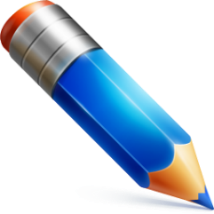 اهمية خدمة العملاء
اتاحة فرصة اكبر لزيادة وتنويع نشاطات العملاء
تحقيق التفوق التنافسى على المنافسين
3
زيادة نسبة الحفاظ على العملاء واستمرار يتهم والحد من تسربهم
3
1
3
3
5
4
2
زيادة ايرادات وربحية الشركة
الحد من التكلفة العالية للخدمة المتدنية
حينما تقوم الشركة بخدمة عملائها بتميز فانها تستطيع تحقيق الاتى
تمرين
ما هى العواقب التى يمكن ان تنشأ من عدم تقدير اهمية خدمة العملاء؟
يجب ان نقبل ان تقع مسؤولية خدمة العملاء على عاتقنا بغض النظر عم مركزنا ضمن الشركة
يجب ان نطور المهارات المطلوبة لخدمة العملاء بشكل محترف بمستوى رفيع من الاتقان
يجب ان نؤمن هذه الخدمة فى وقتها
3
يجب ان نكتشف حاجات عملائنا وتوقعاتهم وان نستبقها ونلبيها
3
1
3
4
2
التزامنا بخدمة العملاء
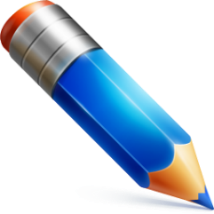 معرفة عملائك
يحتاج العملاء الى التميز فى المقام الاول يعنى فعل الشئ الصحيح فى الوقت المناسب حسب ما حدد بواسطة العميل
يجب معرفة ماذا يحتاج, ماذا يريد, وماذا يتوقع العميل من علاقته معك
يجب ان لا تبنى نشاطاتك على الافتراضات- كل ما تحتاج هو سؤال العميل عما يحتاج ويرغب ويتوقع
تمرين
تجارب مرضية / غير مرضية
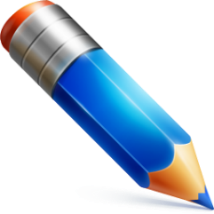 ماذا يريد العميل؟
الفهم والعناية
الكفائة والتقدير
الاستجابة
المظهر الجيد
الدقة والثبات
الوحدة التدريبية الثانية
مهارات التواصل
محتويات الوحدة التدريبية الثانية
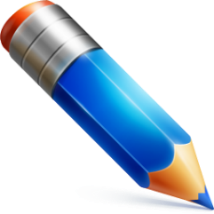 أهمية تطوير مهارات التواصل
لائحة بالنقاط الاساسية التى يتوجب علينا نقلها لعملائنا :
انهم مهمون.
اهم محترمون.
انهم موقع تقدير.
انهم مرحب بهم.
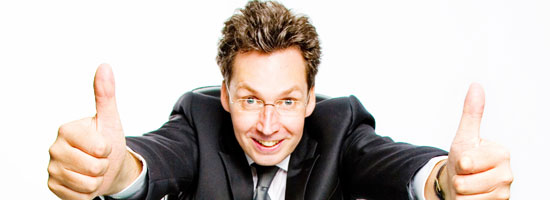 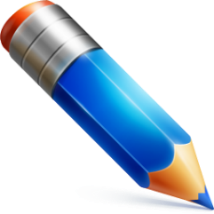 التواصل غير اللفظى
التواصل البصرى
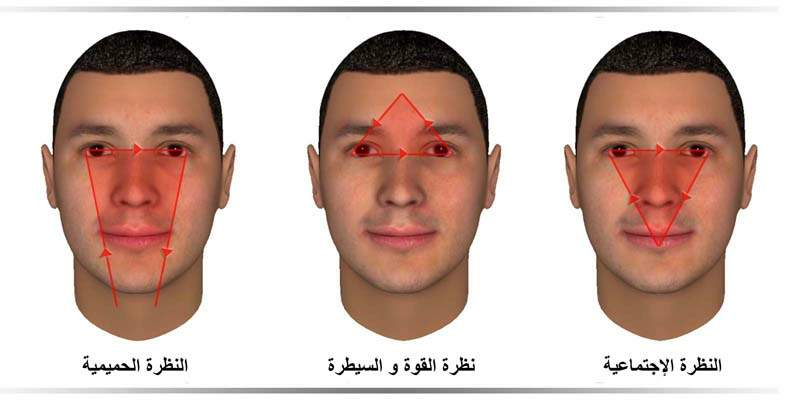 ينبغى دوما اقامة تواصل بصرى مع العميل. فاذا كان عميلك يشرح لك حاجاته وصعوباته, وتبدوا انت منشغلا على الحاسوب او مشغولا بشكل او بأخر، فلن يشعر العميل بانه موضع تقدير
تعابير الوجه
تعابير الوجه خير دليل على العواطف القوية. عند مقابلة عميلك يجب ان تقابله بوجه بشوش وان تكون تعابير وجهك مرحبة, ويجب ان لا تظهر ان العميل هو مشكلتك التالية. ابتسم بصورة طبيعية, وتأكد من ان تعابيروجهك تظهر اهتماما بعميلك فعلى سبيل المثال, اذا كان عميلك يقدم شكوى لن تكون الابتسامة رد فعل مناسب بل يجب ان تظهر القلق والاهتمام بمشاكله
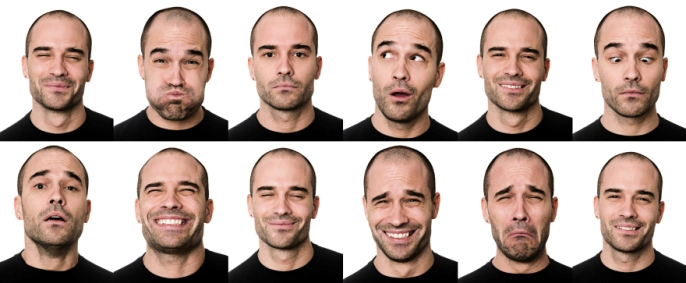 وضعية الجسم
عندما تخاطب عميلك واجهه دوما, فلذلك دلالة على انتباهك التام لما يقوله واهتمامك به واحترامه واعتبارك اياه موضع تقدير.
تعكس وضعية الجسم السليمة صورة تمالك النفس والثقه بها.
تتوقف وضعية الجسم السليمة على طريقة تفكيرك, فالتفكير الايجابى يعكس الثقة بالنفس والارتياح.
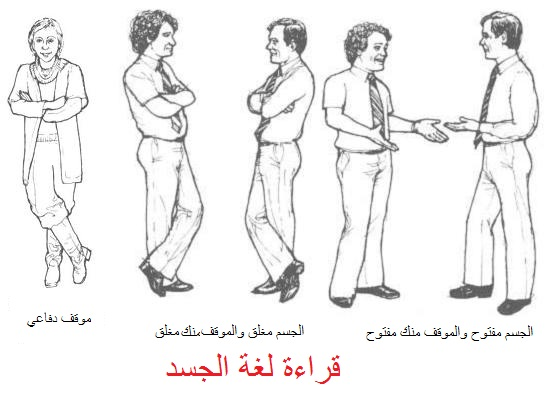 تمرين
ما هى الرسائل الخاطئة التى يفهمها العميل
حركات اليدين
يمكن لحركات الوجه ان تنقل الرسائل بوضوح اكثر من استخدام اللغة الكلامية وحدها. اذ يمكن استخدامها للتشديد على الرسائل وقد تستعمل كمساعد بصرى لفكرة كلامية. ويجب استخدام حركات اليدين بشكل ملائم من دون ان تلهينا او تشتت انتباهنا عن الرسالة الاساسية
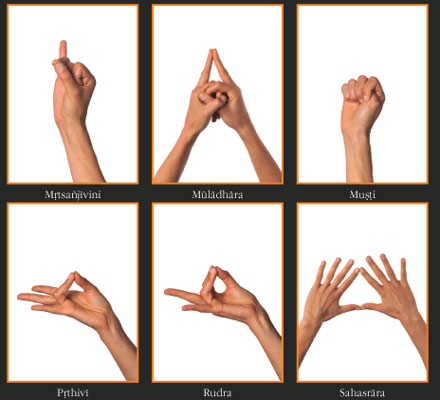 اللمس
ينبغى ان تكون المصافحة الودية والحازمة طويلة بعض الشئ كلما كان ذلك مناسبا. ويجب ان تعكس مصافحتك الثقة والكفاءة والاحترام. والمصافحة الفعالة هى التى تكون حازمة من دون ان تكون مؤلمة, وليس تراخ لان ذلك يدل على عدم الاحترام او حتى الاستهزاء
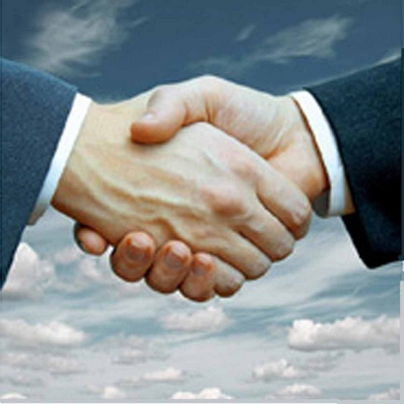 مسافة جسدية
احذر ان تنتهك حيز العميل الشخصى بالوقوف قريبا منه. فقد تكون هذه تجربة مزعجة وحرجة كما انها تؤدى الى تراجع العميل واستخفافه بخدمتك. قف على مسافة 4 اقدام ــــ اى ما يعادل 1.20 متراص- او اكثر من عميلك لتضمن عدم التعدى على حيزه الشخصى
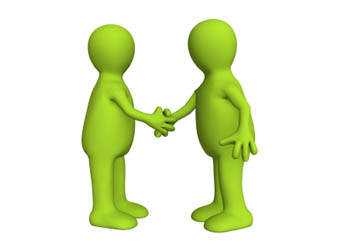 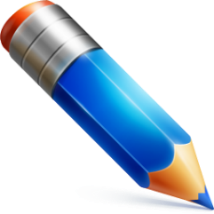 الانصات
انصت
الانصات الفعال الناجح يعنى الاستماع باهتمام للعميل.
هم يتحدثون وانت تنصت, ينبغى ان تكون النسبة 80:20 او حتى 90:10.
لا تقلطع الااذا ابتعدوا كثيرا عن الموضوع او كنت لا تفهم ما يقولونه.
انتبه لما يقولونه, ولا تحلس متظاهرا بانك تنصت بينما انت تخطط لما ستقوله لاحقا.
دون ملاحظات مكتوبة على النقاط الاساسية.
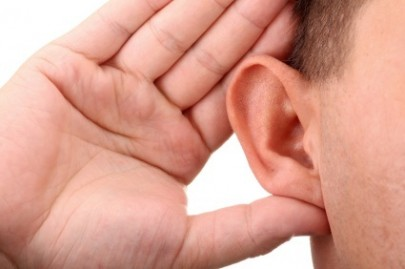 انصت لتشخص
تعامل مع الانصات علي انه عمليه تشخصيه .
عندما تحدث الاخطاء ، قاوم الرغبه في الجدل أو الدفاع أو النبرير .
اعترف بالأخطاء واعتذر بصدق واخلاص ، حتي وان لم تكن لك انت شخصيا ايه علاقه بالمشكله ، لانك انت ممثل جميع أفراد الشركه امام العميل .
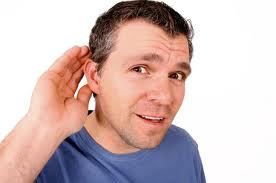 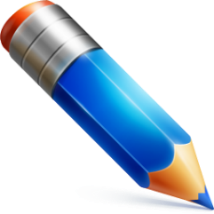 التواصل اللفظى
نبره الصوت
اختيار الكلمات ونبره الصوت يلعبان دورا مهما في تحقيق رضا العميل ، ولا سيما في الحالات التي لا يكون فيها العميل فيها العميل في تفاعل جسدي مع الشخص الذي يتحدث اليه كالمتحدث عل الهاتف .
لا يقتصر التواصل اللفظي علي الكلمات فقط بل يتعداه الي التعبير وطريقه الكلام لايصال الافكار والتصريحات
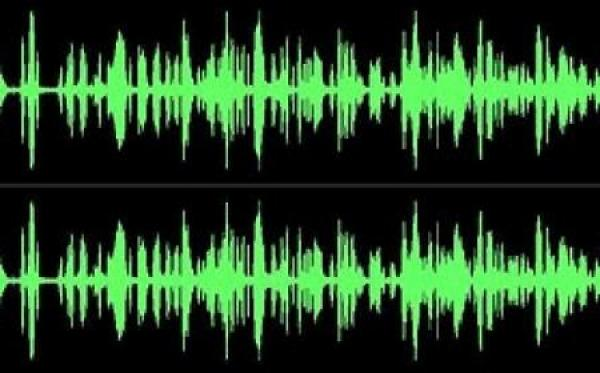 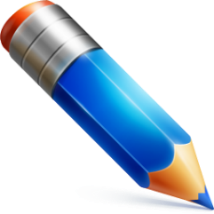 اختيار الكلمات
اختيار الكلمات
يجب ان تعكس الكلمات التي تختارها اثناء التواصل مع العميل مشاعر التقدير والاحترام والاهميه . اما اذا قصرت باختيارك الكلمات تجاه هذه الحاجات الاساسيه لدي العميل ، فقط يشعر العميل بالسخط مع انك قادر علي تأمين حاجاته
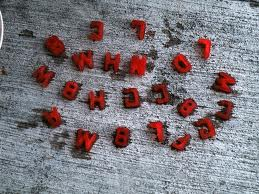 تمرين
أسأل زميلك عن اسمه مستخدما الطريقتين
ختم المحادثه
التصرف ايجابيا
اختم محادثتك بالتعبير عن رغبتك في خدمه العميل وارضائه .
"اشكرك لانك منحتني فرصه خدمتك . اذا كان بوسعي ان اقول المزيد ما عليك سوي اخباري ". 
اختر جمله ختاميه تشجع العملاء علي العوده الي شركتك . فالاشخاص الذين اختبروا مواقف مرضيه سيخبرون اشخاصا اخرين عنك وهذا ما سيبني سمعه الشركه .
تذكر ان تستخدم كلمات تشعر عملائك بالاهميه ولاحترام والتقدير والترحيب. ينبغي عليك ان تتحلي بالايجابيه والثقه بالنفس اثناء تواصلك مع عملاءك . ان اختيار الكلمات يمكن ان ينقل هذه السمات الشخصيه مما يؤدي في النهايه الي رضي العميل او استيائه
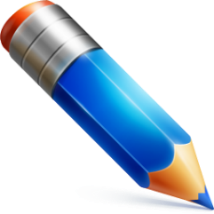 نبره الصوت
تغير النبره
يدل تغير النبره علي تعديل نغمه صوتك او اختلافها . ان تغير النبره هي ما يجعل الصوت مثيرا للاهتمام وسلسا وودودا بالنسبه للعميل . فالنغمه التي تتغير بشكل متقن تظهر الاهتام والتقدير تجاه العميل ، ما يضمن استمرار العلاقه معه
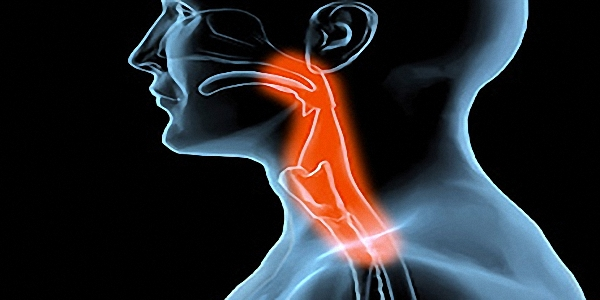 تمرين
تمرن على قول العبارات التالية مع زميلك مستخدما قاعدة تغيير النبرة
ابتسم اثناء الحديث
كن واضحا في لفظك الكلمات ومخارج الحروف
3
خذ نفس عميق
3
1
3
4
2
ركز علي الكلمات الاساسيه
اساليب تساعدك في تحسين النبره
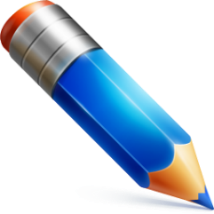 المظهر الاحترافى اللائق
المظهر
الانطباع الاول مهم جدا. فنحن نريد ان نقدم صورة ممتازة لعملائنا. فضلا عن ذلك, فان الملبس والظهر والاهتمام بهما يعكسان صورة جيدة لعملائنا
الملبس
عليك ان ترتدى ثيابا تشعر عميلك بالراحة ولا يوجد اسلوب ملبس محدد يعتمد أثناء خدمة العملاء.
 فمحترفو خدمة العملاء يعملون فى مختلف القطاعات من المتاجر الى ورش تصليح السيارات
العناية الشخصية
ان الظهور بمظهر مهنى لائق يعد وسيلة يمكن ان يستخدمها موظف خدمة العملاء لتقديم خدمة افضل للعميل
تمرين
اذكر بعض اخطاء المظهر التى يقوم زملائك بملاحظتها وذكرها عن بعض الزملاء.
اذكر اوصاف احد زملائك الذى تعتقد انه يعتنى جيدا بمظهره فى العمل.
فكر كيف ستكون تجربة خدمة العملاء اذا لم يكن محترف خدمة العملاء مرتديا ثيابا مناسبة او حسنة المظهر. شاركنا تجربتك وسجل استنتاجاتك.
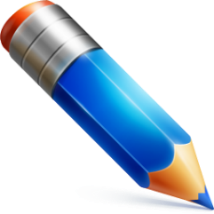 الانطباع الاول
الانطباع الاول
ان الطريقة التى نقابل بها الاخرين والاسلوب الذى نتبعه فى تحيتهم, يؤثران بشكر كبير فى تكوين الانطباع الذى سنتركه عن انفسنا لدى الاخرين.
واذا كانت المقابلة مع الاخرين تتم مع أشخاص نقابلهم لاول مرة , فان الانطباع الذى سنتركه عن انفسنا لديهم او ما يسمى بالانطباع الاول سيكون تاثيره قويا الى درجة انه قد يصعب تغييره او تعديله مستقبلا.
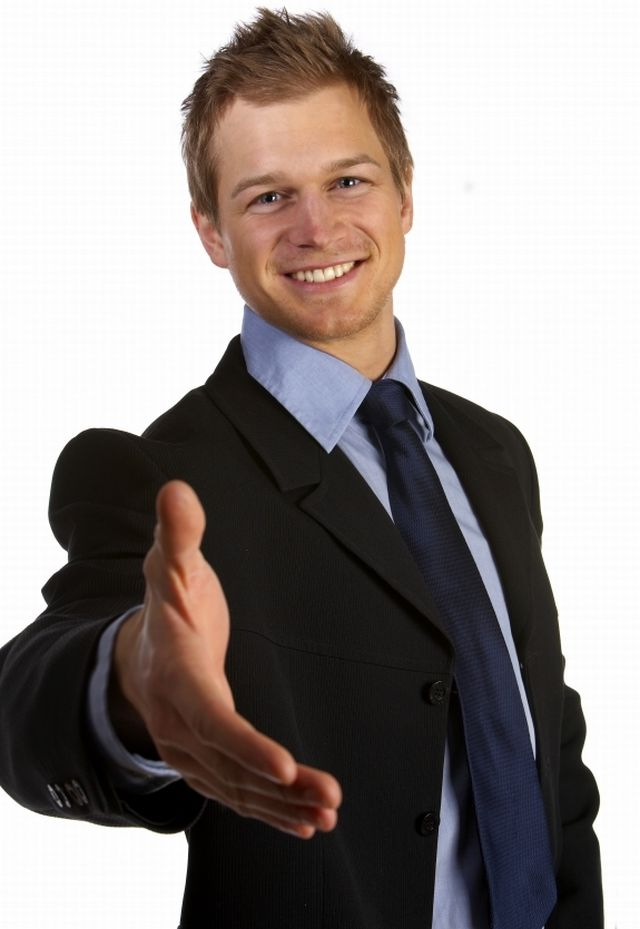 تمرين
صف مشاعرك اذا تمت مقابلتك من قبل الاخرين باحد الاساليب التالية
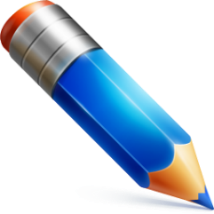 مقابلة العميل بإحترافية
القاء التحية
تعتبر التحية احد وسائل بدء الاتصال والتعامل مع الاخرين, ويعكس اسلوب القائها مدى العناية والاهتمام يالاخرين واحترامهم والرغبة فى تأسيس أو تعزيز العلاقة معهم
تحية الاخرين تكون فعالة جدا اذا كان اسلوب القائها يحتوى على العناصر التالية
القاء التحية المناسبة
التحدث بنبرة صوت معتدلة وواثقة
3
ذكر الاسم كاملا
3
1
3
4
2
ذكر نبذة عن طبيعة عملك
عناصر التقديم الناجح
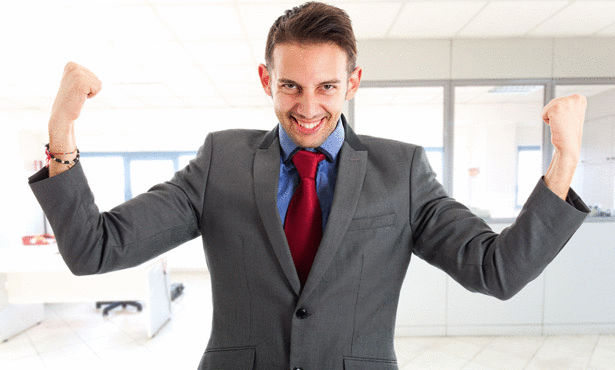 تمرين
اكتب صيغة لتقديم نفسك للآخرين
قدم نفسك وقم بمد يدك للمصافحه
صافح بطريقه ثابته وضاغطه ولكن ليس الي حد كسر العظام
3
3
1
3
2
ارفع يدك لمستوي اسفل الصدر واليد مفتوحه بالكامل
قواعد المصافحه
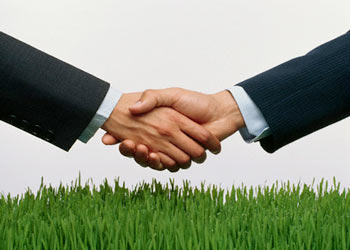 الوحدة التدريبية الثالثة
اعرف عميلك
محتويات الوحدة التدريبية الثالثة
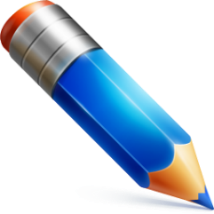 أنواع العملاء
هناك مداخل لتصنيف العملاء الي انواع وفئات . وقد جاء هذا التصنيف في بعض الاحيان تشبيهي بالمعادن حسب قيمتها للمنظمه
العميل الفضه
العميل الذهب
العميل البلاتين
العميل الصفيح
العميل النحاس
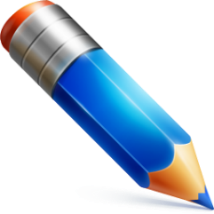 اعرف عميلك
انصت
ان خدمه العملاء تهدف الي تلبيه حاجتهم من خلال تأمين خدمه عليه الجوده تؤدي الي رضهم . وهي لا تقتصر علي تأمين ما يريد العميل او يطلب بل تتعدي ذلك الي اكتشاف حاجاته بطريقه مسبقه وتلبيتها بأفضل معايير الجوده
يجب علي محترف خدمه العملاء معرفه ماذا يحتاج العميل ، وماذا يريد ، وماذا يتوقع مع علاقته مع المنظمه وهذه الحاجات تختلف من عميل لاخر
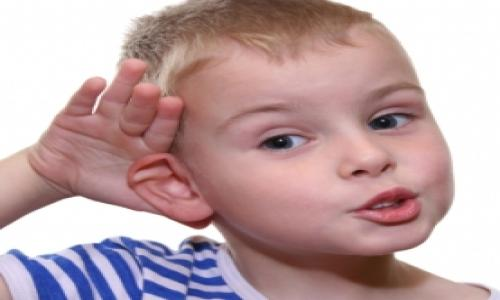 تمرين
ماهي بعض توقعاتك كعميل  ؟
خصائص العميل الجازم
وسائل تساعد في تمييز العميل الجازم
العميل الجازم
يعود الطبع الجازم الي رغبه العميل في السيطره علي الاشخاص او علي الوضع من حوله . والعملاء الذين يتمتعون بأسلوب العمل هذا معتادون علي الحصول علي حاجتهم علي نحو فعال وفي الوقت المناسب . وهم نادرا ما يهتمون بالتفاصيل بل انهم يركزون بشكل اساسي علي النتائج النهائيه .
يعبر بوضوح عن شروط طلبه .
يتقدم ويتحدث بسرعه .
يبدو قويا .
يحافظ علي التواصل البصري .
يستخدم لغه واضحه و مباشره .
يركز علي العمل
يركز علي النتائج
لا يركز علي التفاصيل
لا يركز علي العلاقات
يريد تصريف اعماله بسرعه
خصائص العميل الجازم
وسائل تساعد في تمييز العميل الجازم
العميل التحليلي
يركز العميل التحليلي علي الحصول علي كافه الوقائع والتفاصيل والمعلومات المتعلقه الخدمه التي يطلبها . اين ولماذا وكيف سيحصل علي الخدمه ؟ اسئله يحرص هذا النوع من العملاء علي معرفه اجابتها . وهم غالبا ما يعتمدون مقاربه منطقيه لاتخاذ القرارات .
يكثر الاسئله .
قد يبدو غير ودود .
لغته الجسديه غير معبره .
يحصل علي الحقائق كلها قبل اتخاذ اي قرار
واقعي
يبدو احيانا غير مهذب 
يركز علي العمل
يركز علي التفاصيل
لا يركز علي الاشخاص
خصائص العميل الجازم
وسائل تساعد في تمييز العميل الجازم
العميل الودود
يركز العميل الودود علي اقامه العلاقات ويتميز عامه بترحيبه وتجاوبه . غير ان العميل الودود شأنه باقي العملاء مهتم ايضا بأن تعالج مشاكله لكن ما يميزه انه يفضل التواصل  البشري الودود الذي يعتمد اسلوبا منفتحا و مرحا .
متعاون
يركز علي الاشخاص
لا يركز كثيرا علي التفاصيل عند اتخاذ قرارات الشراء 
يستخدم اراء الاخرين لمساعدته في اتخاذ قرارات الشراء
اجتماعي
ثرثار
لغته الجسديه ودوده و معبره جدا
يحاول اقامه صداقات
يضحك كثيرا ويلجأ الي الفكاهة
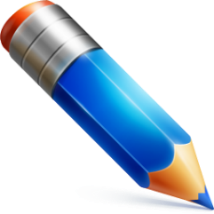 السلوك المسيطر
السلوك المسيطر
عليك ان تطور مهارات الملاحظه الفعاله حتي تتمكن من تحديد النمط المسيطر لدي عميلك . ويظهر الكثير من العملاء خليطا من الانماط . قد يبدو مثلا ان احد العملاء ودودا وجازما في الوقت نفسه . ينبغي عليك ان تكييف اسلوبك في خدمه العميل وفقا للنمط الذي يظهره هذا العميل . وتذكر ان نمط السلوك المسيطر لدي عميلك يعكس توقعاته في الخدمه التي ستقدمها له .
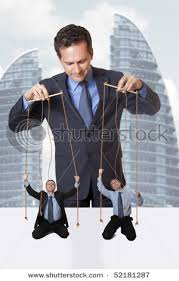 تمرين
فيما يلي حدد الاجابه التي تصف سلوكك المتوقع بدقه
تمرين
فيما يلى السيناريوهات, حدد الاسجابة الانسب
الوحدة التدريبية الرابعة
حل المشكلات
محتويات الوحدة التدريبية الرابعة
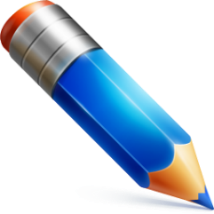 علاج المشكلات واستدراك الاخطاء
علاج المشكلات واستدراك الاخطاء
يجب على جميع المنظمات أن تكون إستراتيجيتها تقديم الخدمة من أول مرة وفى كل مرة بدون اخطاء. 
ولكن فى الواقع مع اختلاف المهارات بين الموظفين تحدث الاخطاء. 
وعند حدوث الخطأ تحاول الإدارة تصحيح هذا الخطأ بمعاقبة الموظف المتسبب. 
وهنا أكبر خطأ تقع فيه المنظمات لماذا؟
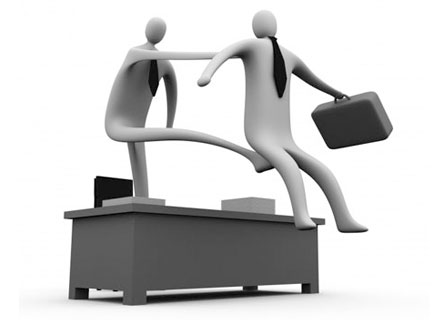 علاج المشكلات
اجعل الأمر سهلا ومريحا للعميل لكى يتقدم بشكواه
ابحث عن العملاء غير الراضين وعالج مشاكلهم قبل أن يشتكوا أو يتركوا التعامل معك
حل أخطائك إلى قصص إيجابية فى الخدمة يحكيها عنك العملاء
أجر تقييما لأساليب معالجة الشكاوى واستدراك الأخطاء وحاول تطويره وتحسينه
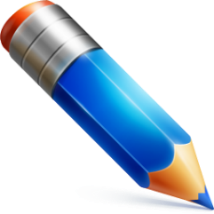 من المسؤول عن الخدمة؟
من المسؤول عن الخدمة؟
إن مسؤولية خدمة العملاء تقع على عاتق كل فرد فى المنظمة. فهى تعتبر من مهام الإدارة وليست فقط من مهام موظفى المواجهة. بل إن معظم إخفاقات الخدمة الموجودة فى العالم لا تأتى من موظفى المواجهة وإنما بسبب ضعف فى الإرادة. وهذه القائمة التالية على معرفة دور الإدرة فى ذالك.
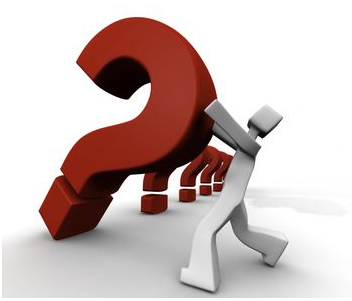 دور المدراء فى نشر ثقافة الخدمة
تحديد أهداف الخدمة من وجهة نظر العميل
تأكيد وتوضيح ونقل أهمية جودة الخدمة بانتظام
قياس مدى الجودة الخدمة بانتظام
التأكيد على الالتزام بالقيم
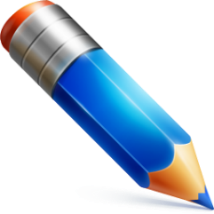 قياس مستوى جودة الخدمة
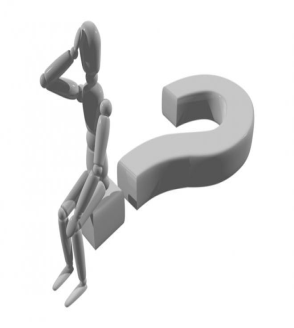 لماذا نقيس مستوى جودة الخدمة؟
التعرف على وجهات نظر العملاء ومدى رضاهم
تحديد حاجات ورغبات ومتطلبات وتوقعات العملاء
التعرف على المركز الحالى والمستقبلى.
تطبيق عملية التحسين المستمر.
مزايا وفوائد قياس مستوى جودة الخدمة
تخفيز الموظفين
رفع مستوى جودة الخدمة
تحقيق رضا العميل
توضيح الخطوات المطلوب القيام بها لتحسين الاداء
أساليب قياس مستوى جودة الخدمة
تحليل الانتشار
الهيكل العظمى للسمكة
العينات الطبقية العشوائية
العصف الذهنى
الوحدة التدريبية الخامسة
تهدئة العملاء المنزعجين
محتويات الوحدة التدريبية الخامسة
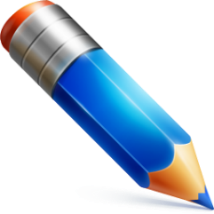 أسباب شكاوى العملاء
أسباب شكاوى العملاء
غالبا ما يجد محترفو خدمة العملاء أنفسهم أمام تحدى تهدئة العملاء المنزعجيب. وفى هذه الحالة عليهم السعى إيجاد نوع من التوازن بين حاجات العميل وتوقعاته من جهة, وتوقعات الشركة من جهة أخرى.
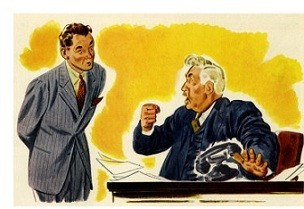 ثلاثة أسباب رئيسية تجعلنا نفقد العملاء
النظام
العاملون
القيمة
الأخطاء القاتلة
إن أكثر ما يغضب العملاء ليس الأخطاء فى حد ذاتها وإنما كيفية علاجها والتعامل مع المشكلة.
 ولهذا السبب يجب أن يكون لدى المنظمة المتميزة أساليب استراتيجيات لعلاج المشكلات واستدراك الأخطاء وهذه الاستراتيجيات تحقق رضا وولاء العملاء
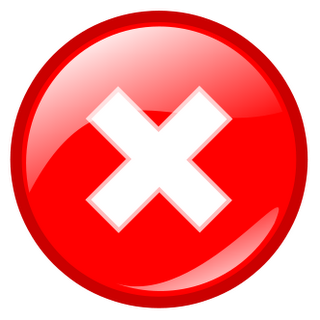 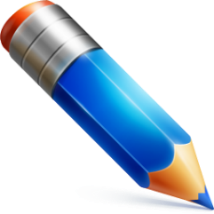 تكلفة العميل غير الارضى
تمرين
يوقف العملاء التعامل للأسباب التالية
%1 بسبب الوفاة.
%3 مغادرة إلى أخر.
%5 يبحثون عن بدائل أو ينمون علاقات عمل جديدة.
%9 يبدءون العمل مع منافسين.
14% لعدم رضاء عن المنتج أو الخدمة.
%68 لسوء المعاملة.
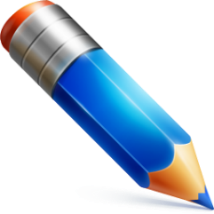 شجع العملاء أن يشتكوا
شجع العملاء أن يشتكوا
الشريكات المستنيرة هى التى تعمل على تعزيز عدد العملاء الذين يتقدمون بشكواهم. فقد كشفت تقارير قدمها مكتب شئون المستهلك فى الولايات المتحدة عن الحقائق المثيرة التالية
أن عميلا واحد من بين كل أربعة عملاء, لا يرضى عن أحد أوجه معاملته مع الشركة, حتى وإن كانت معاملة مثالية
أن %5 فقط من العملاء غير الراضين هم الذين يشتكون, وسينصرف عنك %95 الباقون دون أن يقولوا لك لماذا
إن عميلا غير راض سيقوم بإخبار مابين 10 إلى 20 عن تجربته السيئة معك, وبعضهم يحكى لعدد أكبر من ذلك بكثير
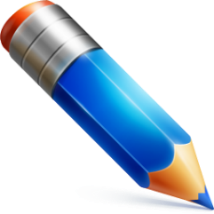 تفادى إنزعاج العملاء
تفادى إنزعاج العملاء
تقع على عاتق محترفى خدمة العملاء مسؤولية التقليل من العوامل التى تعزز احتمال انزعاج العميل. إلا أنه يصعب السيطرة على هذه العوامل التى تعزز احتمال انزعاج العميل. إلا أنه من الصعب السيطرة على هذه العوامل لذا يبقى احتمال انزعاج العميل واردا. فعليك اكتساب الخبرة الازمة لاستباق حالات مماثلة وبالتالى تفادى ردود الفعل السلبية من قبل العميل
لكل عميل حق فى الحاجات الأساسية التالية
اللباقة
الإنصاف
الإحترام
الاستجابة
النزهة
تمرين
ابحث عن حاجات اساسية أخرى للعميل
اختر مفرداتك بعناية
يجب أن تعكس المفردات التى تستخدمها الاحترام واللباقة. فقد يتحلى العملاء المنزعجون من موضوع معين بالصبر إذا كانوا يتعاملون مع محترف فى خدمة العملاء ولابق ومهذب. فى الواقع, من شأن الكلمات الإيجابية أن تثير ردود فعل إيجابية. أما الكلمات السلبي, فلانقضى إلا إلى ردود فعل سلبية
تمرين
اقرأ الأقوال السلبية التالية واقتراح الطرق الإيجابية للتعبير عن الأفكار نفسها
تمرين
ما الأفكار الأخر التى تقترحها لتفادى حالات انزعاج العملاء؟
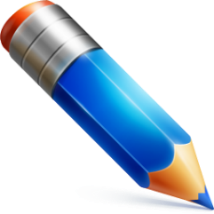 كيف تقول "لا" للعميل
اختر مفرداتك بعناية
وهو أسلوب يتم استخدامه عندما لا يستطيع مقدم الخدمة إشباع حاجة / تحقيق رغبة أو مقابلة توقعات العميل نتيجة القصور فى احد جوانب الخدمة أو الصلاحيات أو استحالة تنفيذ طلب العميل لمخالفته الأنظمة والقوانين, وهناك طريقتان لإخبار العميل بذلك وهما
"لا" الصعبة
"لا" الخدمة
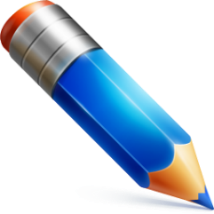 طريقة تهدئة العملاء المنزعجين
الخطوة الأولى
 اصغ للعميل ودعه يعبر عن رأية
تمرين
أين تكمن برأيك أهمية الهدوء والاستماع لاأخر؟
الخطوة الثانية
 أجب بطريقة إيجابية وليس سلبية
تمرين
ردة فعل سلبية
الخطوة الثالثة
تعاطف مع العميل
تمرين
اذكر ثلاث تعابير اخرى تعبر عن التعاطف
الخطوة الرابعة
حدد حلا يقبله العميل
اختم بإعادة التأكيد على أهمية العميل
الخطوة الخامسة
لا تنس أن تتابع الموضوع- هذا أمر فائق الأهمية
سيناريو